Claims Assistant Quality Review Checklist
Office of Administrative Review
September 2021
[Speaker Notes: Instructor Notes:

INTRODUCE yourself as the instructor and introduce fellow instructors.
 
INTRODUCE the lesson.]
Lesson Objectives
Identify updates incorporated into the M21-5, Chapter 3, Section A 
Identify updates incorporated into the M21-4, Chapter 6, Appendix C 
Recognize the Claims Assistant (CA) Performance Standards
Understand how to conduct quality reviews on CAs using the Quality Management System (QMS) 
Recognize and understand the CA Quality Review Checklist
Identify the systems related to the CAs’ performance
[Speaker Notes: Instructor Notes:

At the end of this training, learners will be able to:

Identify updates incorporated into the M21-5,Chapter 3, Section A
Identify updates incorporated into the M21-4, Chapter 6, Appendix C 
Recognize the Claims Assistant (CA) Performance Standards
Understand how to conduct quality reviews on CAs in QMS
Recognize and understand the CA Quality Review Checklist
Identify the systems related to the CAs’ performance]
References
M21-5, Chapter 3, Section A, Decision Review Operations Center (DROC) Quality Review Team (QRT)
M21-4, Chapter 6, Quality Review Team (QRT)
M21-4, Chapter 6, Appendix C, CA Checklist, Quality Review Team (QRT)
M21-1, Part II, Subpart i, Chapter 2, Section C, Mail Management
CA National Performance Standards, Appendix A
[Speaker Notes: Instructor Notes:

M21-5, Chapter 3, Section A, Decision Review Operations Center (DROC) Quality Review Team (QRT)
M21-4, Chapter 6, Quality Review Team (QRT)
M21-4, Chapter 6, Appendix C, CA Checklist, Quality Review Team (QRT)
M21-1, Part II, Subpart ii, Chapter 1, Section B, Mail Management
CA National Performance Standards, Appendix A]
CA Quality Review Checklist
Quality reviews for CAs are currently performed using questions contained in Appendix A of the CA Performance Standards.
Office of Administrative Review  (OAR) incorporated the CA Quality Review Checklist into the M21-5 to place the performance of quality reviews under the QRT oversight. 
To improve the quality and consistency of mail intake and management, OAR implemented the requirement for DROC AQRS to conduct reviews on all DROC CAs effective October 1, 2020.
4
[Speaker Notes: Instructor Notes:

Quality reviews for CAs are currently performed using questions contained in Appendix A of the CA Performance Standards.

Office of Administrative Review  (OAR) incorporated the CA Quality Review Checklist into the M21-5 to place the performance of quality reviews under the QRT oversight. 

To improve the quality and consistency of mail intake and management, OAR implemented the requirement for DROC AQRS to conduct reviews on all DROC CAs effective October 1, 2020.]
CA Performance Standards
AQRS will review a random selection of an average of (5) five assigned actions completed by the CA during each month of the evaluation period.

All work completed by a CA is eligible/subject to quality review.

Random selection, by QMS, will reflect an appropriate mix of work performed independently by the employee for that month.
[Speaker Notes: Instructor Notes:

A random selection of an average of (5) five assigned actions completed by the CA will be reviewed each month of the evaluation period.

All work completed by a CA is eligible/subject to quality review.

Random selection, by QMS, will reflect an appropriate mix of work performed independently by the employee for that month.]
Accuracy Rate
QMS generates an accuracy rate by dividing the number of components that are correct by the total number of questions  applicable to the packets and other actions reviewed. 

Factors that do not apply to a specific packet or other action will not be subject to the calculation.

The accuracy rate will be cumulative for the entire performance review period.
[Speaker Notes: Instructor Notes:

QMS generates an accuracy rate by dividing the number of components that are correct by the total number of questions  applicable to the packets and other actions reviewed. 

Factors that do not apply to a specific packet or other action will not be subject to the calculation.

The accuracy rate will be cumulative for the entire performance review period.]
Required Applications
DROCs are required to coordinate full access for the AQRSs for the following applications:

Quality Management System (QMS) - application used to perform Claims Assistant individual quality reviews (IQR)
Centralized Mail Portal (CMP) - system used for processing mail received from Veterans, Claimants and/or their representatives
Caseflow Intake – web-based application designed to process Appeals Modernization Act (AMA) decision review requests for Veterans or Claimants
Veterans Appeals Control and Locator System (VACOLS) – system used for tracking and monitoring the status of appeals
7
[Speaker Notes: Instructor Notes:

DROCs are required to coordinate full access for the AQRSs for the following applications:

Quality Management System (QMS) - application used to perform Claims Assistant individual quality reviews (IQR)

	User Guide: https://QMS.vba.va.gov/QMS%20Users%20Guide.pdf

Centralized Mail Portal (CMP) - system used for processing mail received from Veterans, Claimants and/or their representatives

Caseflow Intake – web-based application designed to process Appeals Modernization Act (AMA) decision review requests for Veterans or Claimants
	
	User Guide: https://vbaw.vba.va.gov/OAR/docs/Intake_Comp_TrainingGuide_v16.pdf

Veterans Appeals Control and Locator System (VACOLS) – system used for tracking and monitoring the status of appeals

	User Guide: http://vbaw.vba.va.gov/bl/21/publicat/Users/Index.htm#bmv]
CA Quality Review Checklist
Claimant Identification: Was the claimant correctly identified in all systems?
Documents contained in the mail packet under review were not uploaded to the correct e-folder related to the correct Veteran
Incorrect action regarding unidentified mail
Incorrect updated appropriate systems for any name, including spelling, and/or address changes
Failed to identify and/or took incorrect action regarding any duplicate records identified for the Veteran or other claimant (i.e. Dup-C)
Incorrectly created a duplicate corporate record for the same Veteran
8
[Speaker Notes: Instructor Notes:

1. Claimant Identification: Was the claimant correctly identified in all systems?
Documents contained in the mail packet under review were not uploaded to the correct e-folder related to the correct Veteran
Incorrect action regarding unidentified mail
Incorrect updated appropriate systems for any name, including spelling, and/or address changes
Failed to identify and/or took incorrect action regarding any duplicate records identified for the Veteran or other claimant (i.e. Dup-C)
Incorrectly created a duplicate corporate record for the same Veteran]
CA Quality Review Checklist, continued
2. Did the CA correctly determine that a new end product control was needed; and, if so, did CA establish it correctly?
An EP was not required and/or not established based upon the packet or other assignment under review
The incorrect Date of Claim was established
The incorrect End Product Code was established
The Benefit Type, payee code, and claim label were incorrectly established, where applicable, (based upon current manual guidance)
Failed to request folder at the time of claim establishment
System letter not generated or suppressed incorrectly (i.e. 5103)
[Speaker Notes: Instructor Notes:

2. Claims Establishment: Did the CA correctly determine that a new end product control was needed; and, if so, did CA establish it correctly?
An EP was not required and/or not established based upon the packet or other assignment under review
The incorrect Date of Claim was established
The incorrect End Product Code was established
The Benefit Type, payee code, and claim label were incorrectly established, where applicable, (based upon current manual guidance)
Failed to request folder at the time of claim establishment
System letter not generated or suppressed incorrectly (i.e. 5103)]
CA Quality Review Checklist, continued
3. Electronic Record Updates: Did CA take correct actions to update systems to allow complete tracking and routing of claims and benefits?
VBMS Manage Evidence screen and/or legacy systems incorrectly completed when evidence is received
Contentions and Tracked Items were not input and, when required, updated incorrectly
Priority flashes and/or special issues were incorrectly established when required
Power of Attorney (POA) incorrectly updated, to include granting appropriate access (if VA Form 21-22 submitted with mail packet). Prior POA not revoked when applicable.
Documents uploaded to the electronic folder were incorrectly indexed.
[Speaker Notes: Instructor Notes:

3. Electronic Record Updates: Did CA take correct actions to update systems to allow complete tracking and routing of claims and benefits?
VBMS Manage Evidence screen and/or legacy systems incorrectly completed when evidence is received
Contentions and Tracked Items were not input and, when required, updated incorrectly
Priority flashes and/or special issues were incorrectly established when required
Power of Attorney (POA) incorrectly updated, to include granting appropriate access (if VA Form 21-22 submitted with mail packet). Prior POA not revoked when applicable.
Documents uploaded to the electronic folder were incorrectly indexed.]
CA Quality Review Checklist, continued
VACOLS was incomplete and or/ inaccurately updated as required
Direct Deposit information was input or updated incorrectly
Any Notice of Death (FNOD) was input incorrectly
Intent to File (ITF) information input or updated incorrectly, when applicable
[Speaker Notes: Instructor Notes:

3. Electronic Record Updates: Did CA take correct actions to update systems to allow complete tracking and routing of claims and benefits?
VACOLS was incomplete and or/ inaccurately updated as required
Direct Deposit information was input or updated incorrectly
Any Notice of Death (FNOD) was input incorrectly
Intent to File (ITF) information input or updated incorrectly, when applicable]
CA Quality Review Checklist, continued
Other CA Actions: Were any and all other necessary CA actions taken, and taken correctly?
Hearing Scheduled: Actions pertinent to the scheduling of an individual hearing were incomplete
Non-system generated correspondence incorrectly prepared and/or released (e.g., Request for Application (RFA), Intent to File (ITF), Benefits Verification letter, Commissary letter)
Any one-time end product PCLR incorrectly completed, when applicable
Incorrect exam request follow-up was initiated 
Incorrect Folder boxed, shipped and tracked
Incorrect Folder boxed, shipped and tracked
Incorrect FOIA,  privacy or other request logged
Incorrect FOIA, privacy or other response
[Speaker Notes: Instructor Notes:

4. Other CA Actions: Were any and all other necessary CA actions taken, and taken correctly?
Hearing Scheduled: Actions pertinent to the scheduling of an individual hearing were incomplete
Non-system generated correspondence incorrectly prepared and/or released (e.g., Request for Application (RFA), Intent to File (ITF), Benefits Verification letter, Commissary letter)
Any one-time end product PCLR incorrectly completed, when applicable
Incorrect exam request follow-up was initiated 
Incorrect Folder boxed, shipped and tracked
Incorrect Folder boxed, shipped and tracked
Incorrect FOIA,  privacy or other request logged
Incorrect FOIA, privacy or other response]
CA Quality Review Checklist, continued
Incorrect Centralized Mail printing and mailing (Assistance with Work-at-Home Letters)
Any Folder Request not associated with the establishment of a claim was initiated incorrectly
Incorrect Burial Development or Award
Incorrect Re-assignment or Re-routing of mail packet
[Speaker Notes: Instructor Notes:

4. Other CA Actions: Were any and all other necessary CA actions taken, and taken correctly?
Incorrect Centralized Mail printing and mailing (Assistance with Work-at-Home Letters)
Any Folder Request not associated with the establishment of a claim was initiated incorrectly
Incorrect Burial Development or Award
Incorrect Re-assignment or Re-routing of mail packet]
Error Notification
The CA has five business days following notification of the error(s) to correct any errors or submit a reconsideration.
Reconsideration procedures should follow any local guidelines/policy.
[Speaker Notes: Instructor Notes:

The CA has five business days following notification of the error(s) to correct any errors or submit a reconsideration.
Reconsideration procedures should follow any local guidelines/policy.]
Appendix I, Centralized Mail Portal
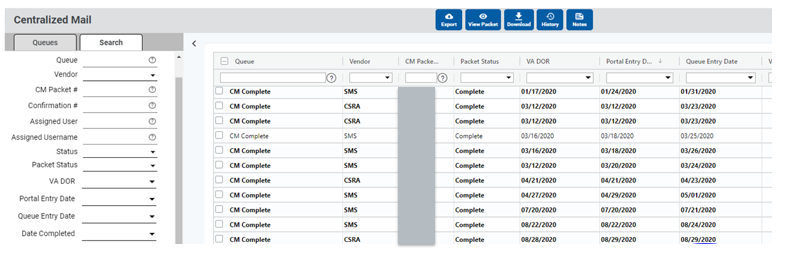 [Speaker Notes: Instructor Notes:

This screen shot is a view of the Centralized Mail Portal.]
Appendix I, Centralized Mail Portal, continued
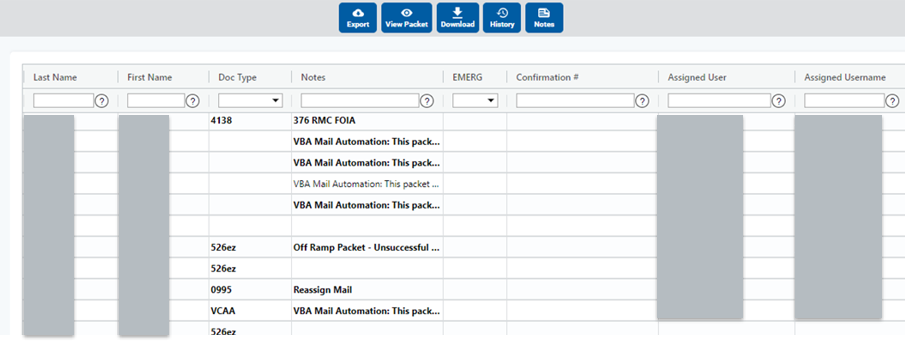 [Speaker Notes: Instructor Notes:

This screen shot is a view of the Centralized Mail Portal.]
Appendix I, Centralized Mail Portal, continued
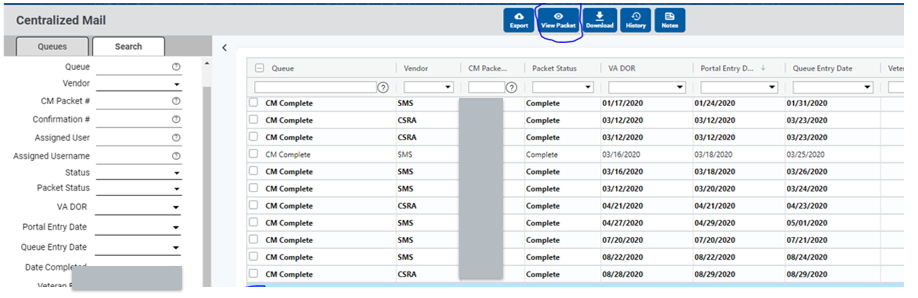 [Speaker Notes: Instructor Notes:

This screen shot is a view of the Centralized Mail Portal.]
Additional Resources
Below is a list of trainings available in TMS related to the functions of a CA.
Appeals Modernization Mail Routing (TMS 4492331)
Mail Management (TMS 1279424)
Introduction to End Product Controls and Claims Establishment (CA) (4415893)
Intake Processing Center (IPC) Identifying and Routing Mail (TMS 4444822)
Unidentifiable Mail (TMS 4183702)
[Speaker Notes: Instructor Notes:

Below is a list of trainings available in TMS related to the functions of a CA.
Appeals Modernization Mail Routing (TMS 4492331)
Mail Management (TMS 1279424)
Introduction to End Product Controls and Claims Establishment (CA) (4415893)
Intake Processing Center (IPC) Identifying and Routing Mail (TMS 4444822)
Unidentifiable Mail (TMS 4183702)]
Questions?
[Speaker Notes: Questions]
Next Steps
We have assigned an assessment and satisfaction survey to you in TMS.
Be sure to complete the survey and assessment.
20
[Speaker Notes: Instructor Notes:

We have assigned an assessment and satisfaction survey to you in TMS. 
Be sure to complete the survey and assessment.]